O f f s i t e is not an Offside (If you know how to plan…)
Sigal Bonano
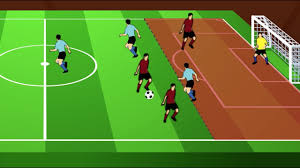 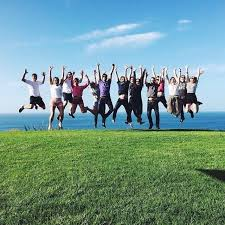 Event request
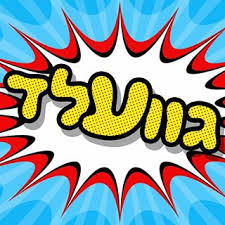 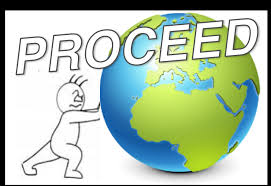 How should I proceed?
Which options do I have?
Event / Production Company (above 50 rooms)

Self Booking (Up to 50 rooms you can do)

Travel Agency (less recommended)
Check List…
Location
Hotel Choice
How to approach
Brief 
Proposal 
Payment
Location
Given location or other 
City center or country side






Back
Hotel Choice
Part of International chain
4 stars and up
Formal event department
Recommended by colleagues



Back
How to approach
Email
Call
Filling RFP through web site

 


Back
Brief
Short Introduction (Personal / Company)
Dates
General Agenda & number of participates
Food & Beverage
AV Equipment
Accommodation 
Form of Payment
Back
Proposal
Read Carefully
Small words
Cancelation terms
Payment deadline

Back
Payment
Deposit
By guest
CC authorization form
Bank transfer
Open account
Extras
Final invoice (TAX)
Please check
Room type & seating arrangement (U shape, round tables, Board meeting, class)
Need/not podium, mic for speaker
Keynote speaker- please check his personal needs
Food and beverages (in room / outside at the foyer)
Breaks, quick lunch, cocktail, welcome break, closer break
 Ask for breaks menus, do something creative
Check allergic / special food needs (no pork, must have kosher meal, etc.)
Always consult with organizer
Prior & during the event
Get focal point at the event name and cell phone
Event name / signs yes/no
Confirm final numbers
Agenda for breaks / lunch
Indicate to hotel regarding extras (open account?)
Who is in charge/ who will sign
Final invoicing & payment
Feedback – prior payment from participates
Thanks email & event’s summery
Q&A
Thank you 